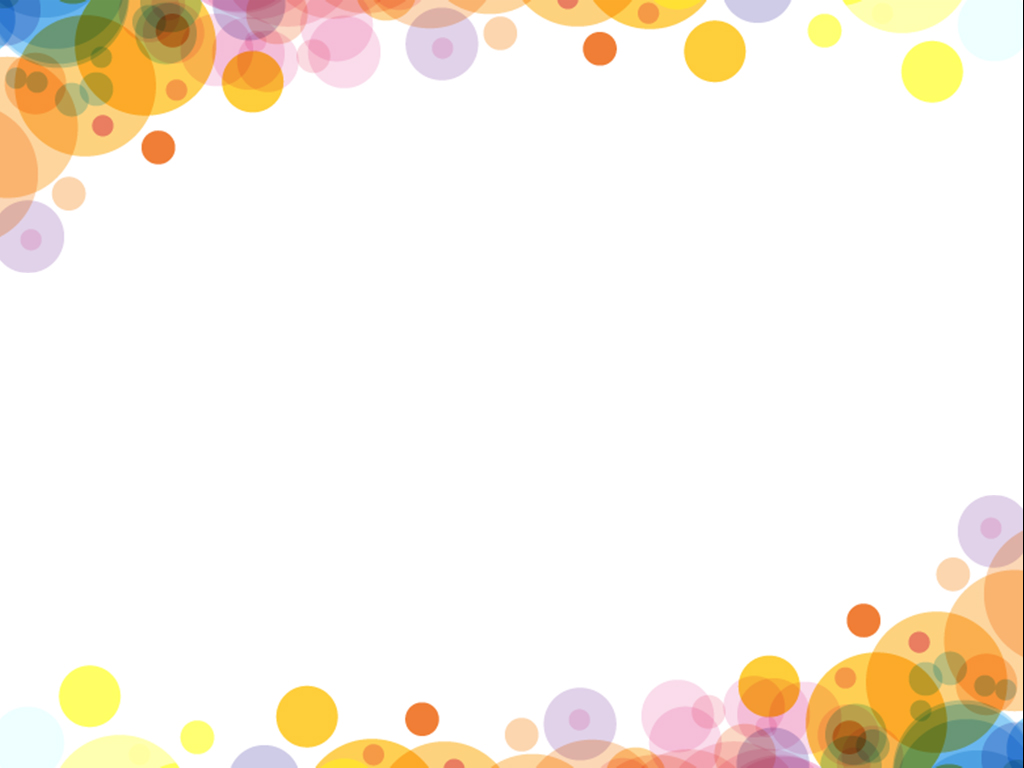 UBND QUẬN LONG BIÊN
TRƯỜNG MẦM NON LONG BIÊN
LĨNH VỰC PHÁT TRIỂN NHẬN THỨC
Hoạt động: Khám phá
Đề tài: Một số PTGT đường thủy
Lứa tuổi: 4 – 5 tuổi
Giáo viên: Trần Thị Bích Liên
Năm học: 2022 - 2023
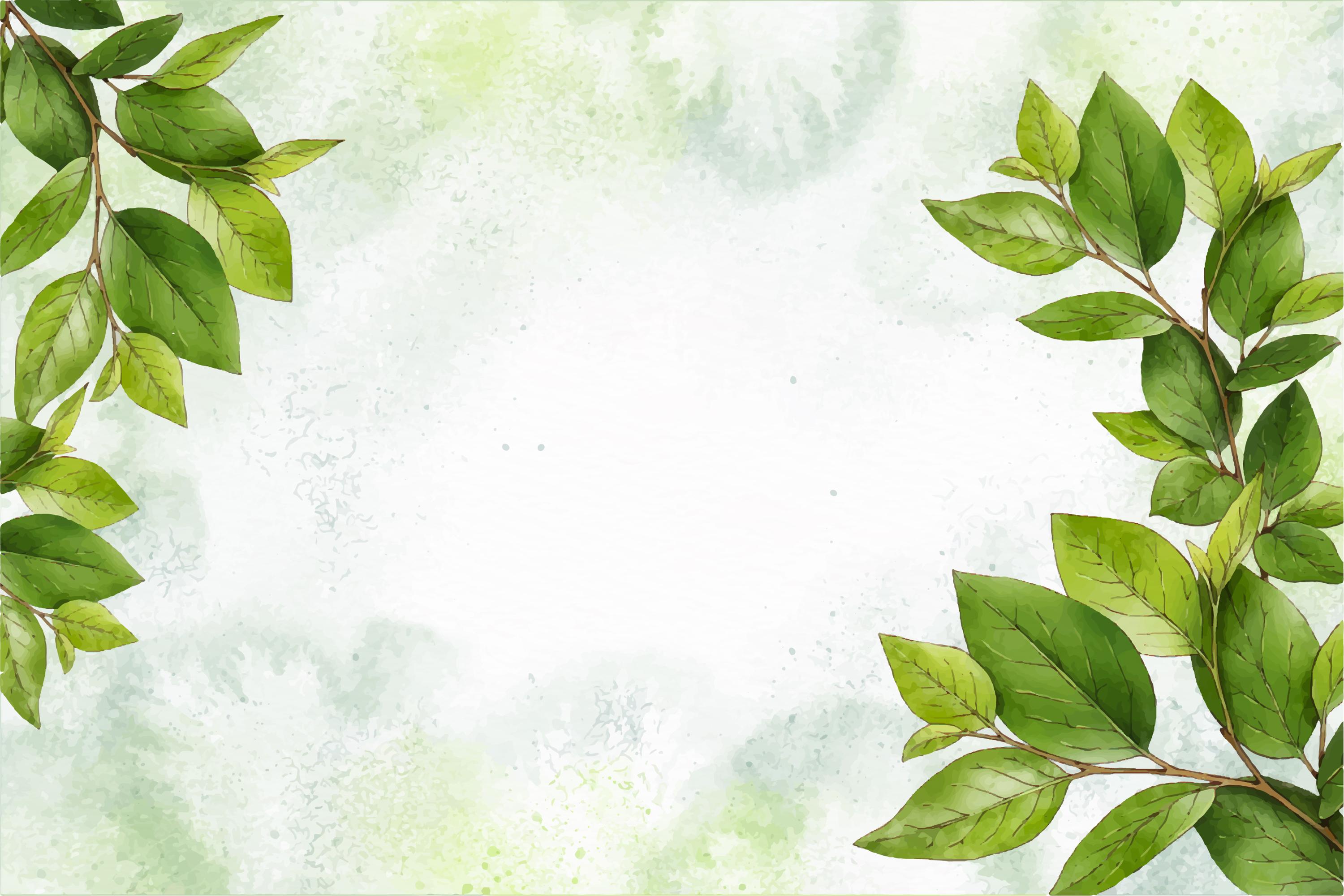 Cô đọc câu đố:
Làm bằng gỗ Nổi trên sông Có buồm giong Nhanh tới bến. Là cái gì?
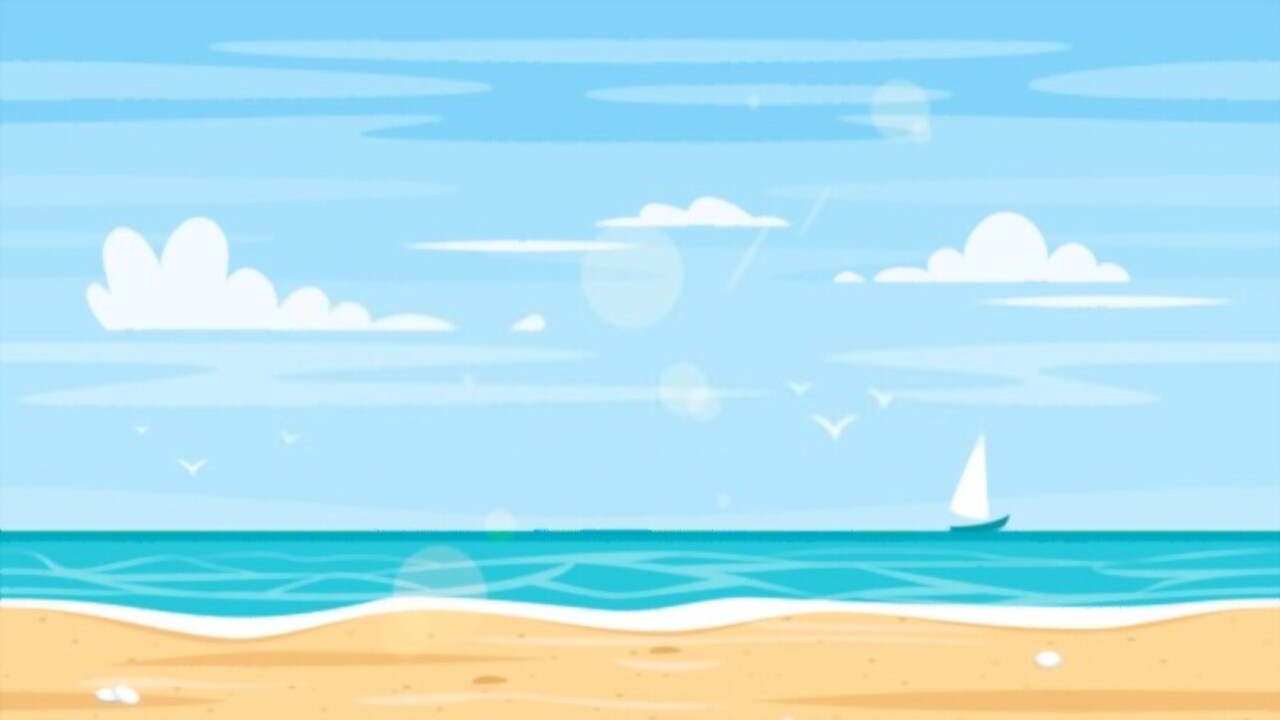 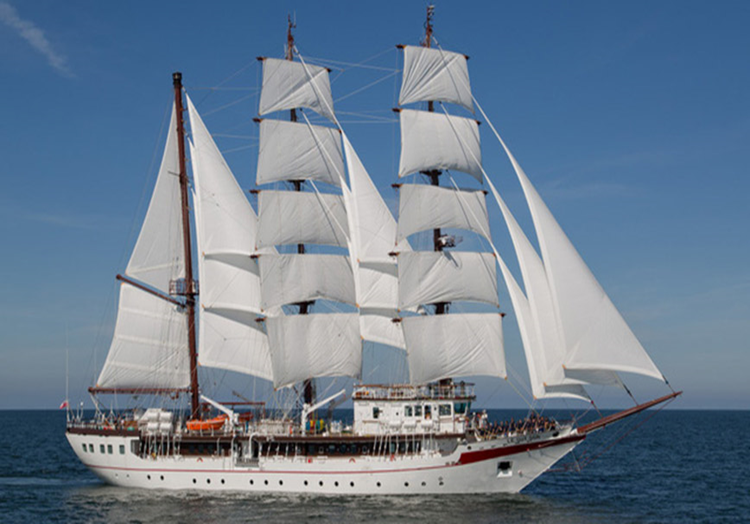 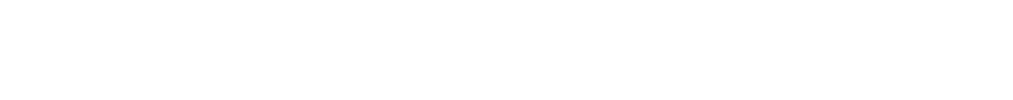 Thuyền buồm
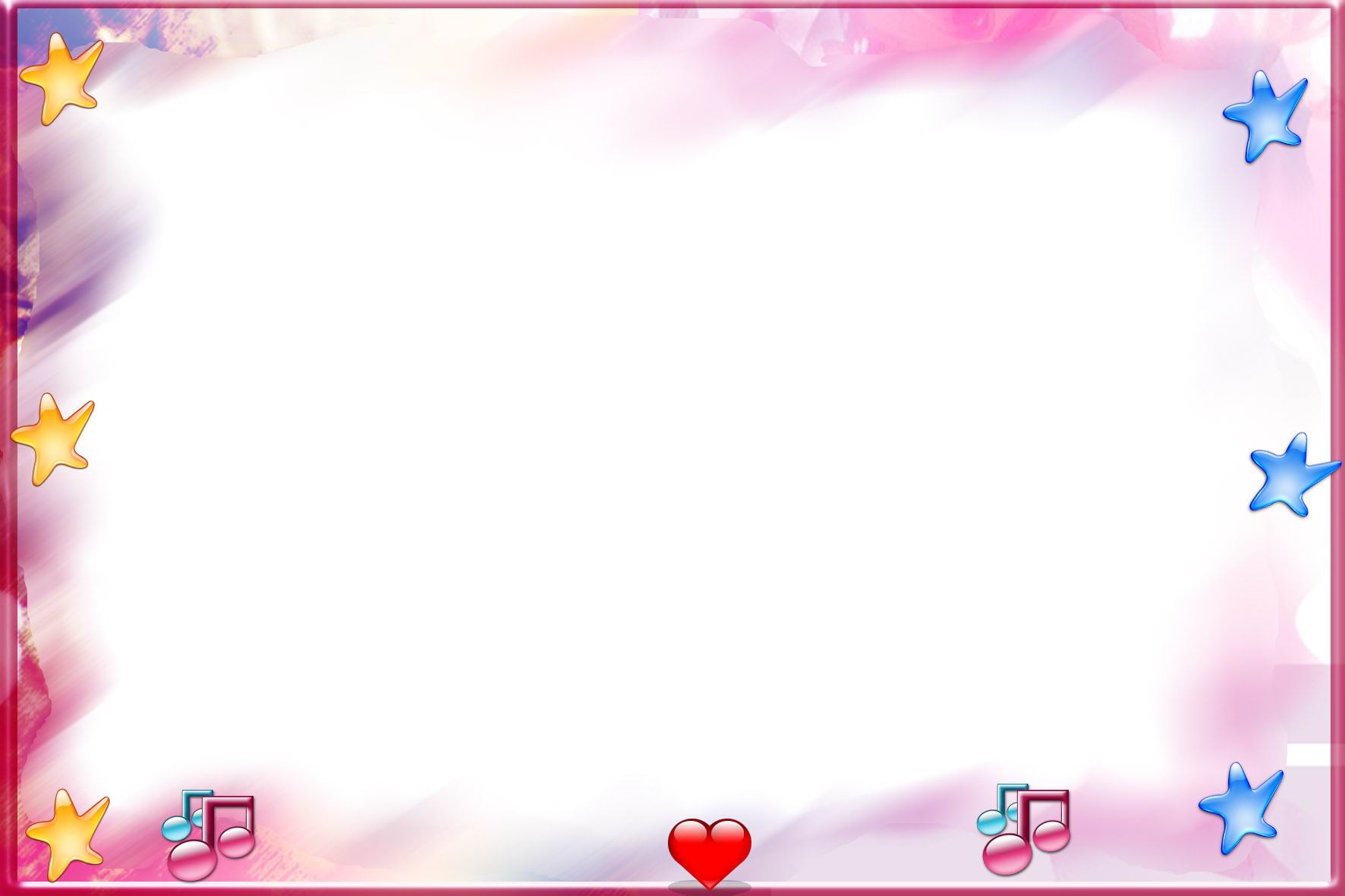 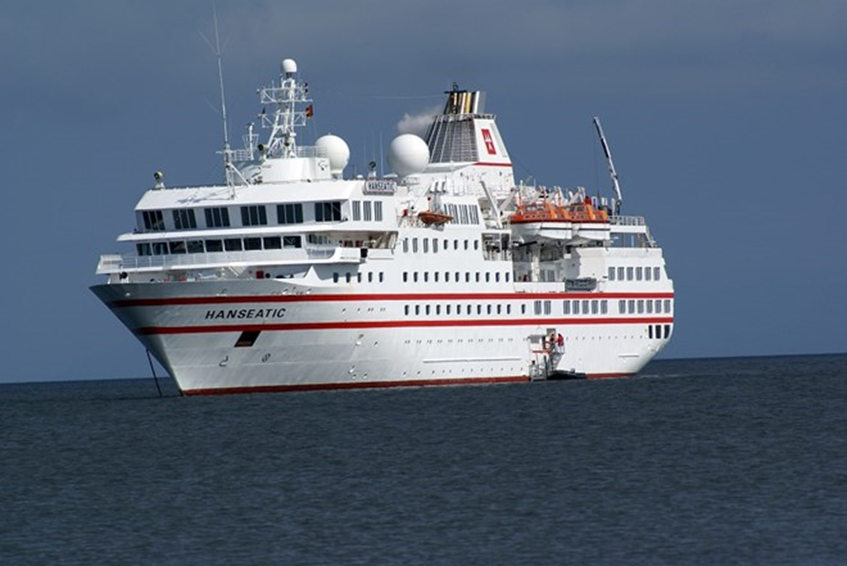 Tàu thủy
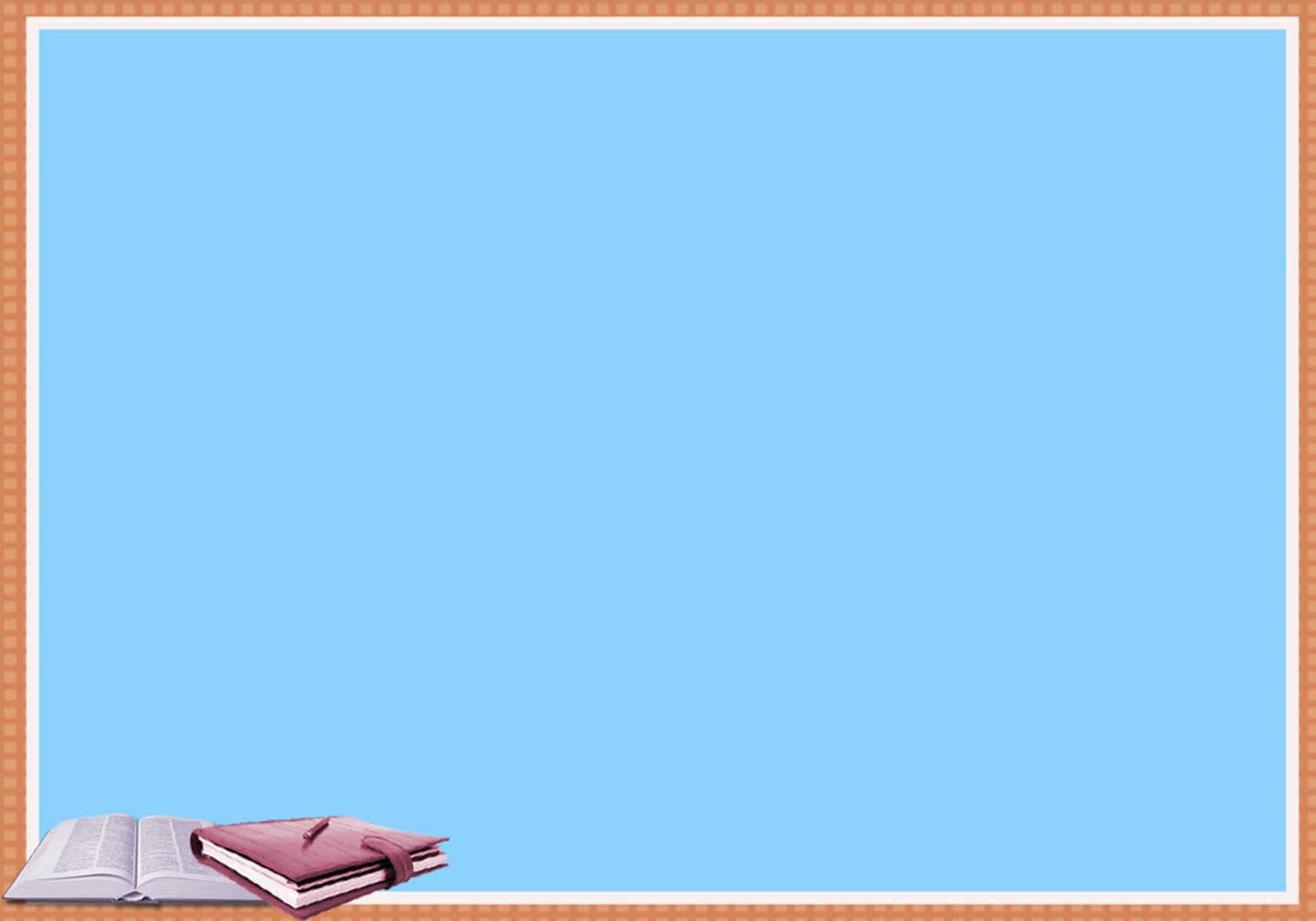 So sánh thuyền buồm với tàu thủy
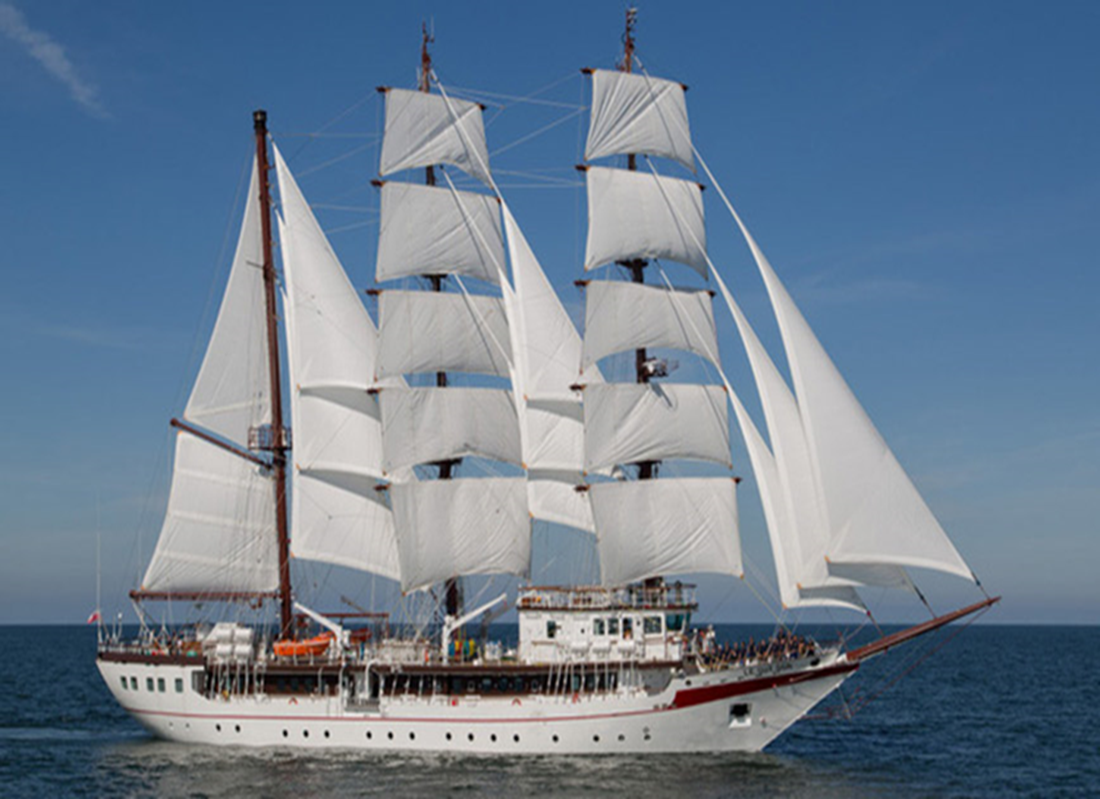 Tàu thủy
Thuyền buồm
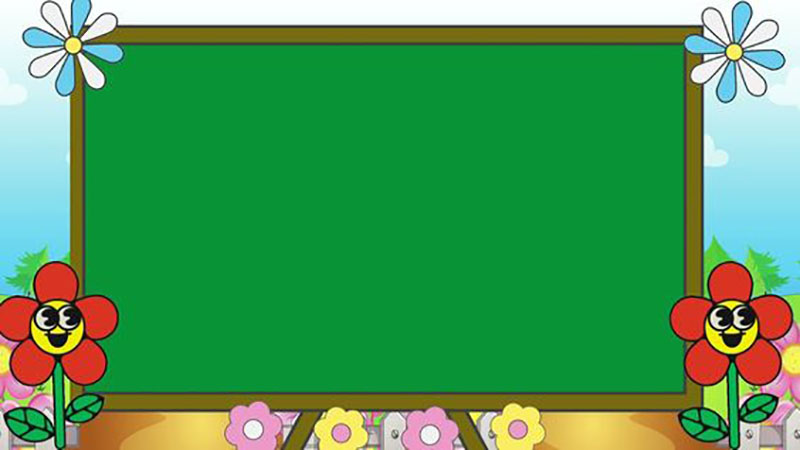 Cho trẻ chơi trò chơi: Sóng xô
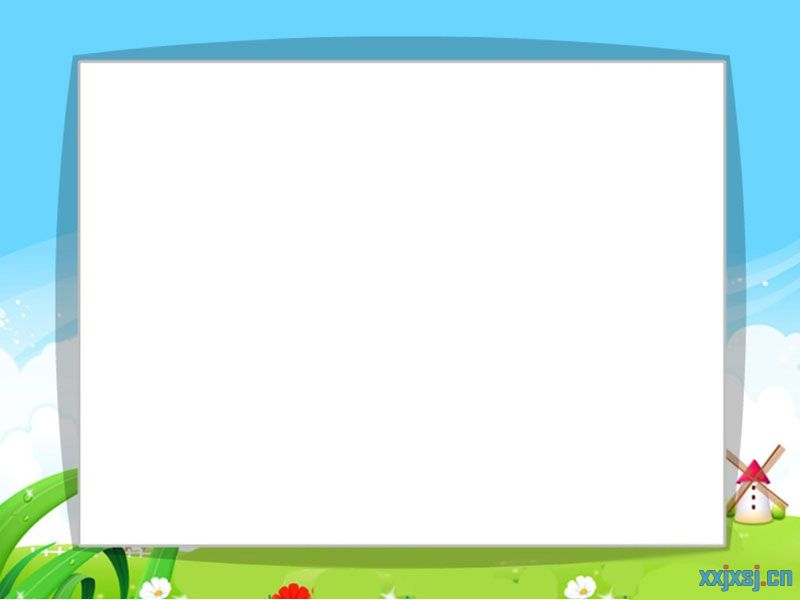 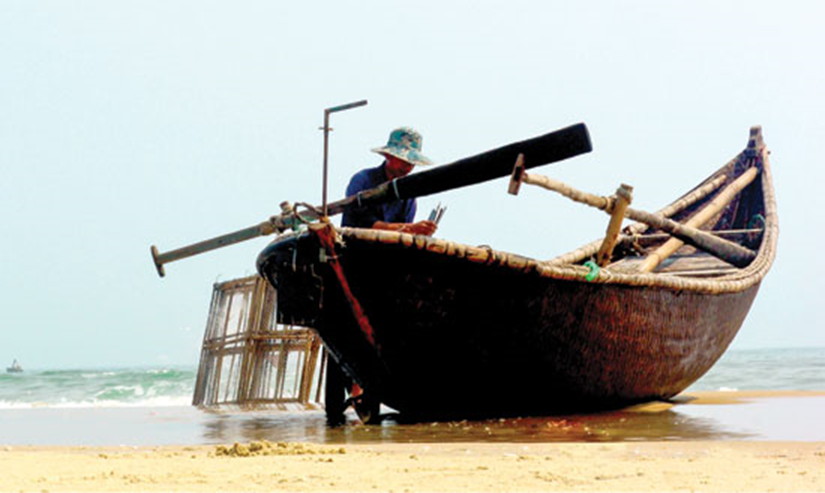 Thuyền nan
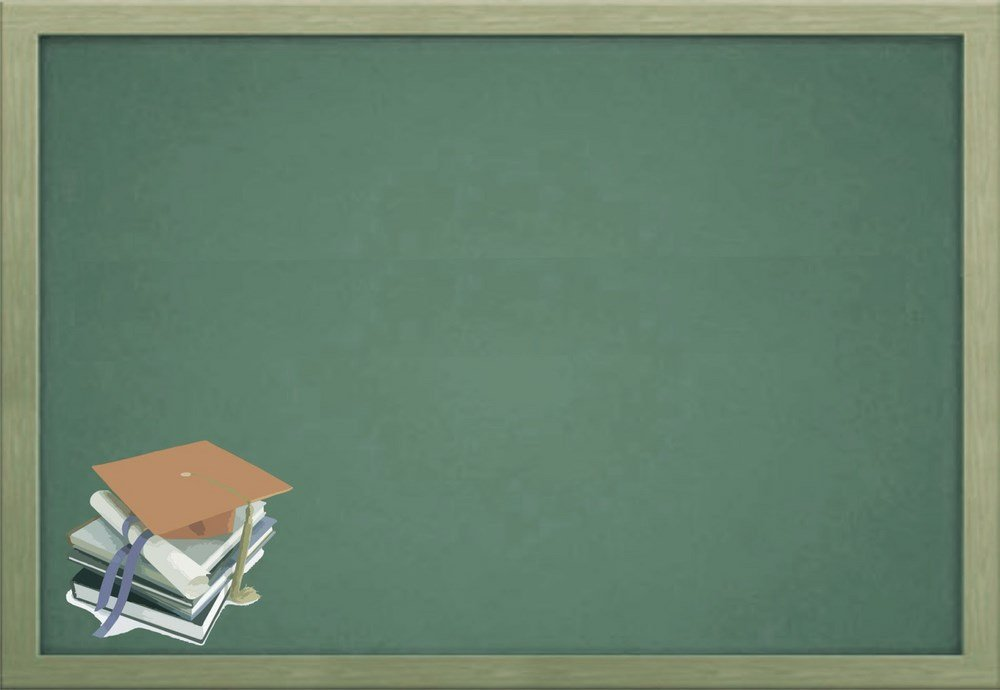 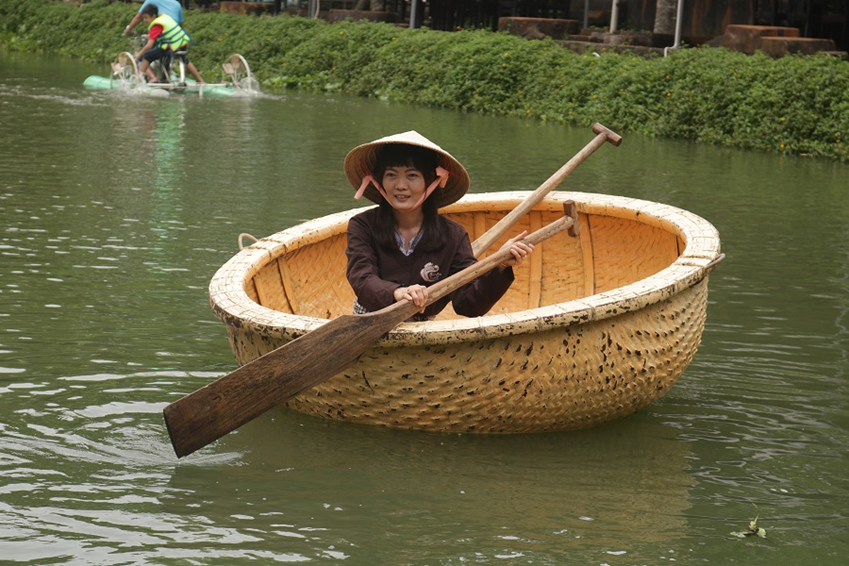 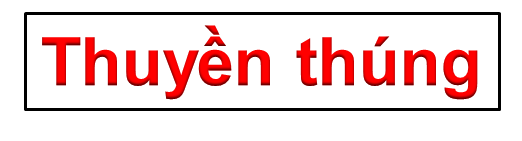 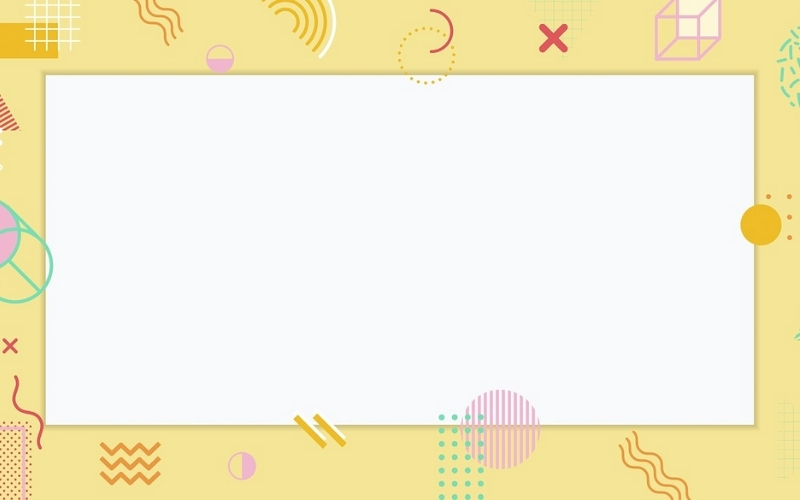 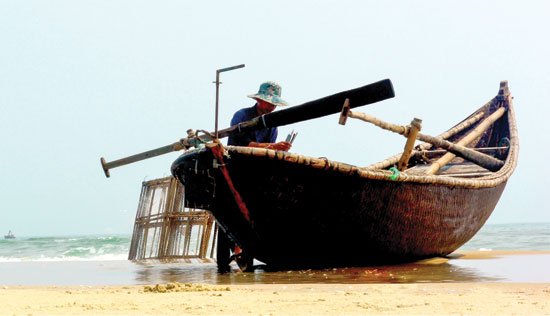 Thuyền thúng
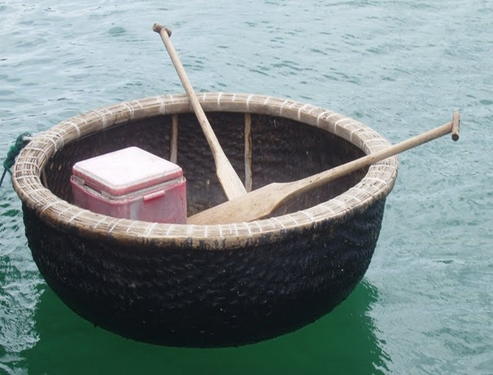 Thuyền nan
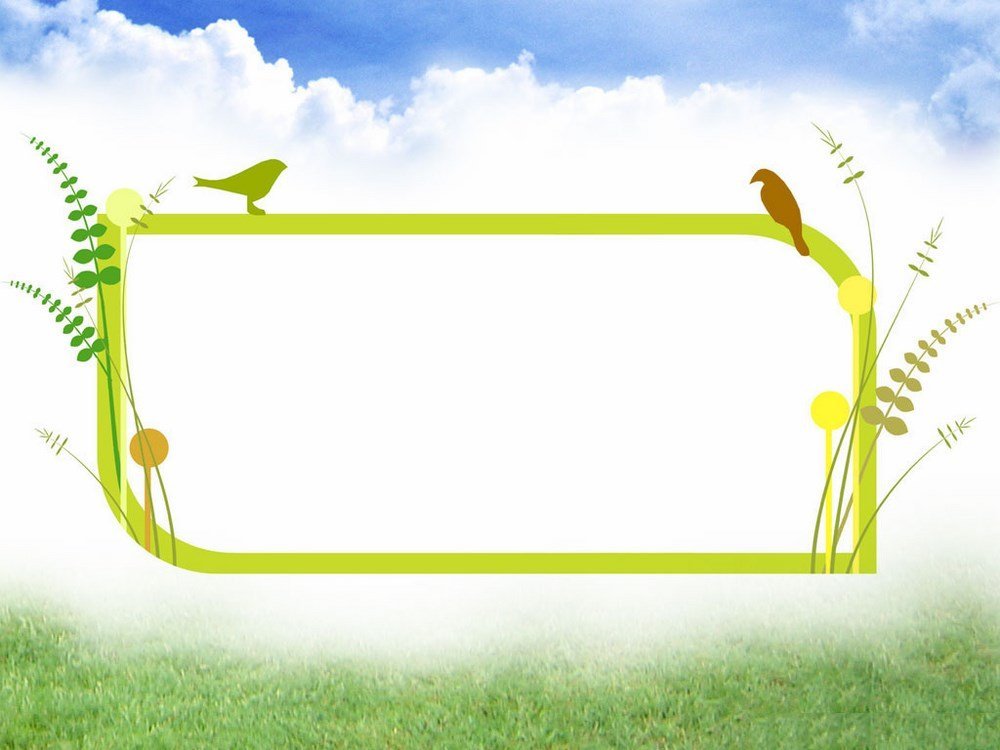 Mở rộng: Một số phương tiện 
giao thông đường thủy
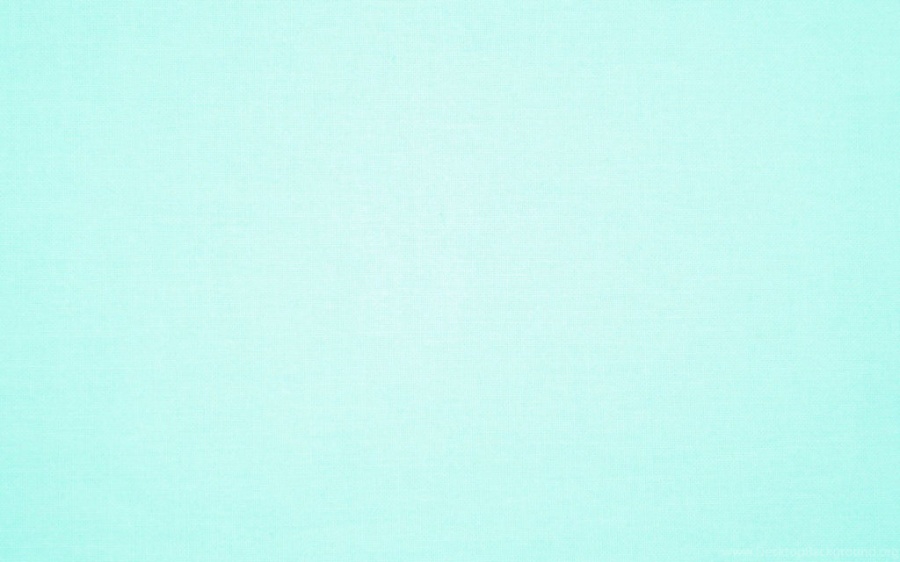 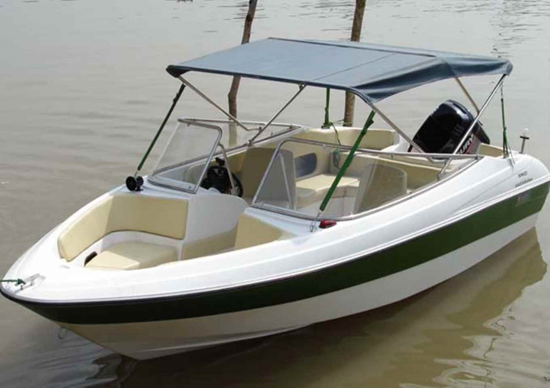 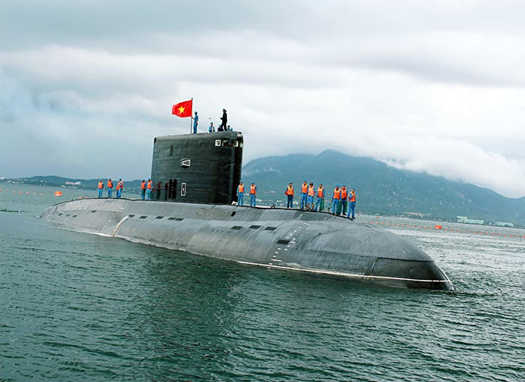 Ca nô
Tàu ngầm
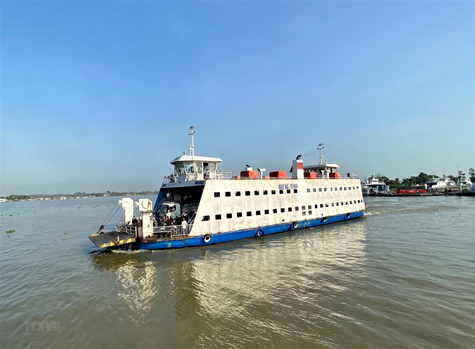 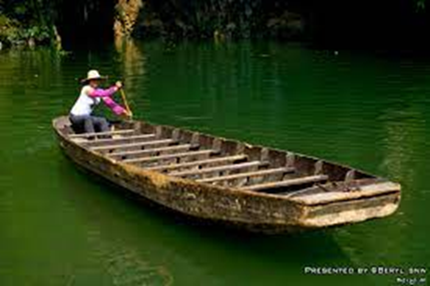 Phà
Thuyền nan
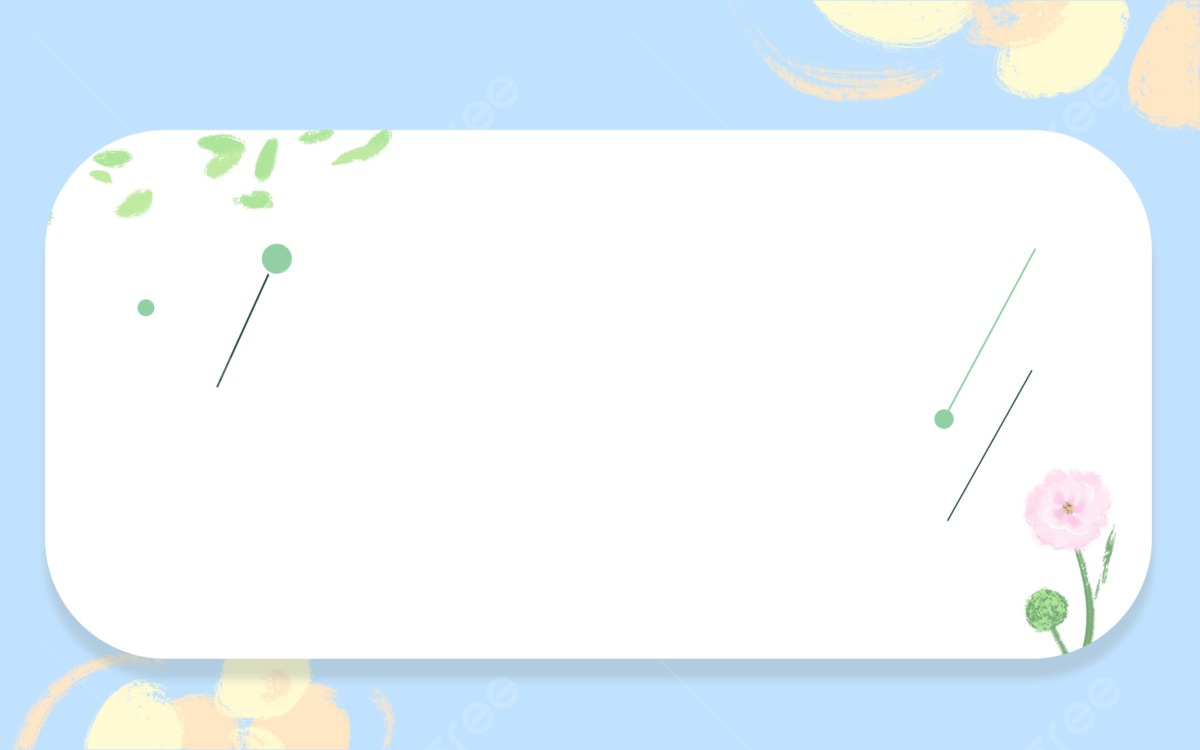 Trò chơi 1: Ai thông minh hơn
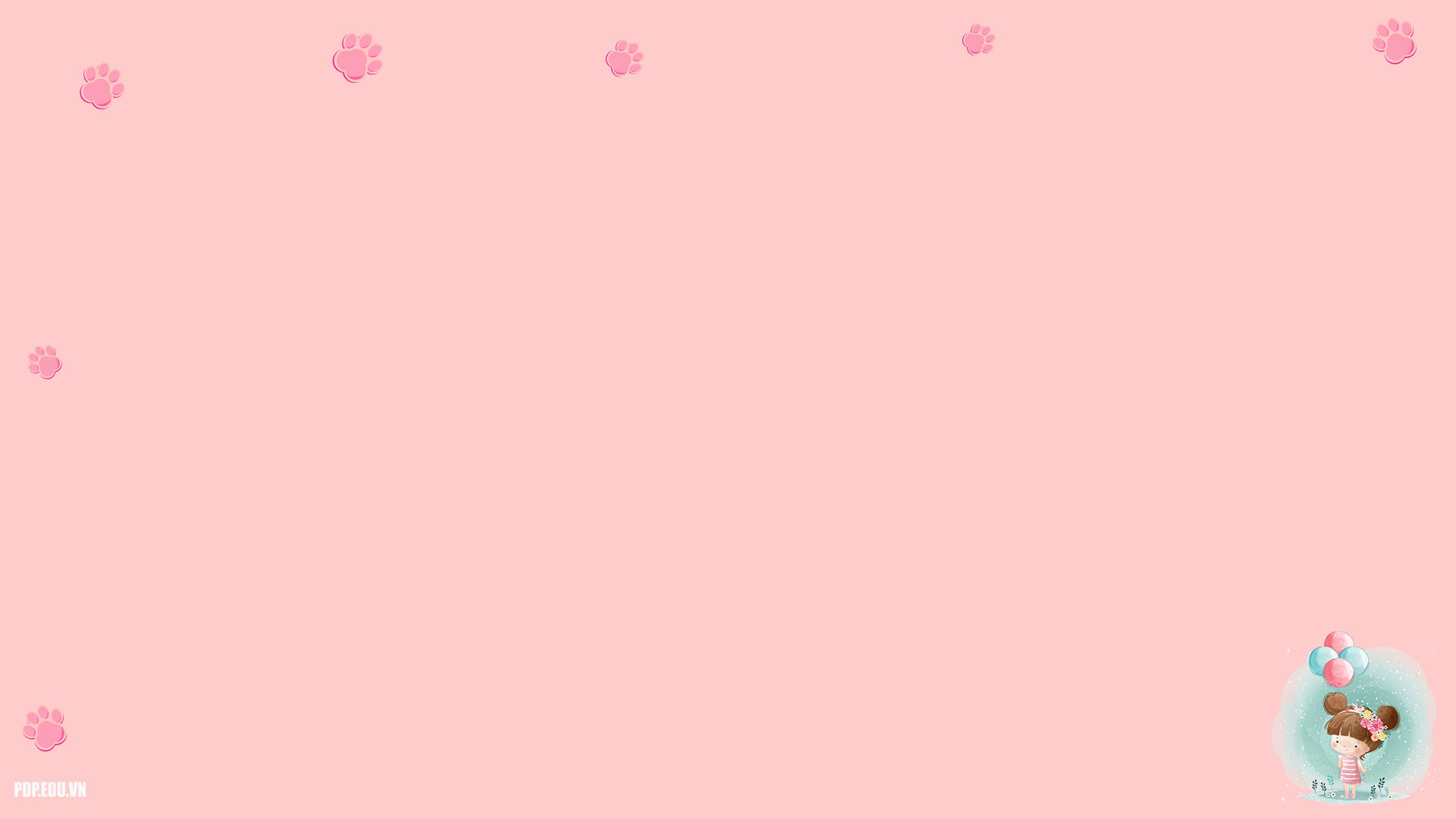 Câu 1: Đâu là PTGT đường thủy?
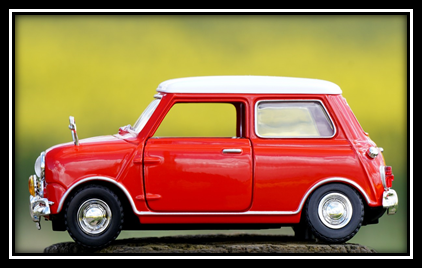 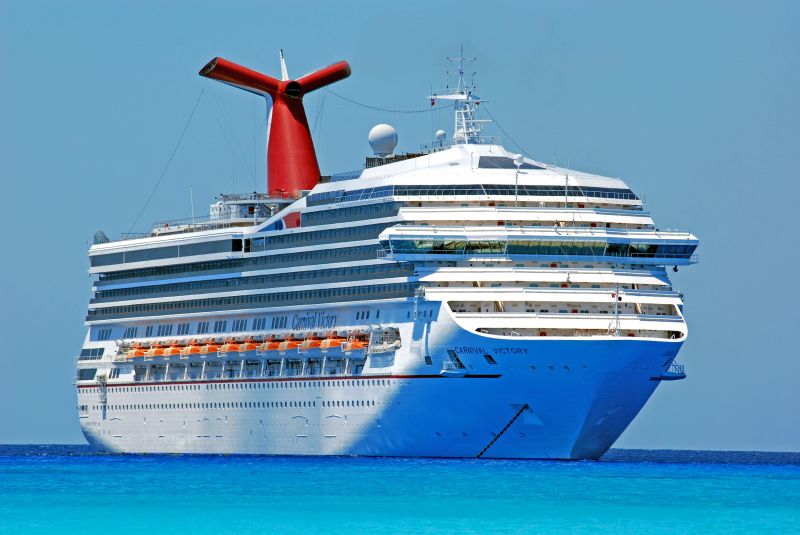 1. Máy bay
2. Ôtô
3. Tàu thủy
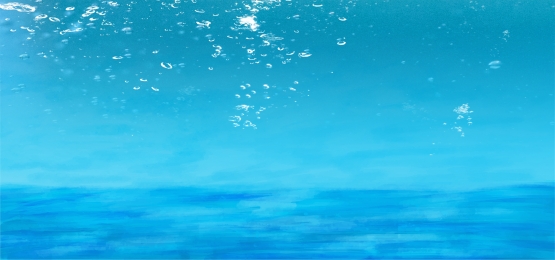 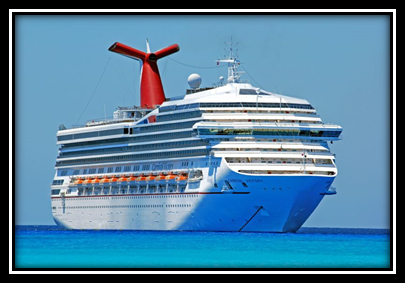 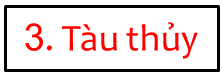 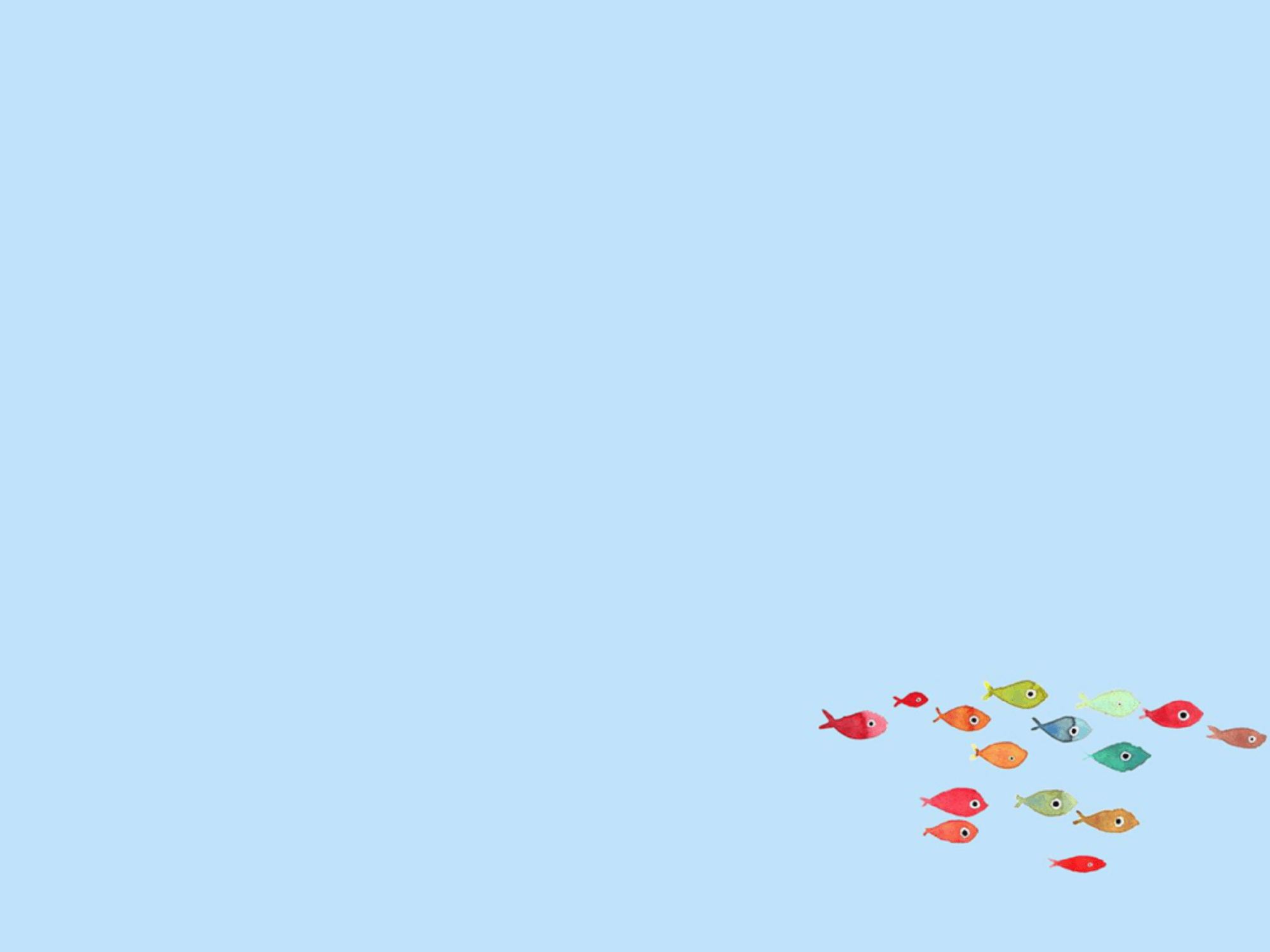 Câu 2: PTGT đường thủy nào chạy bằng gió?
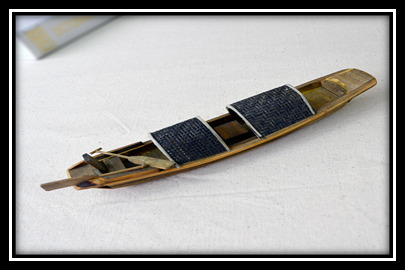 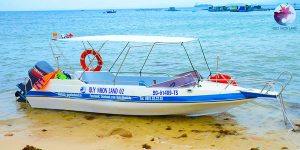 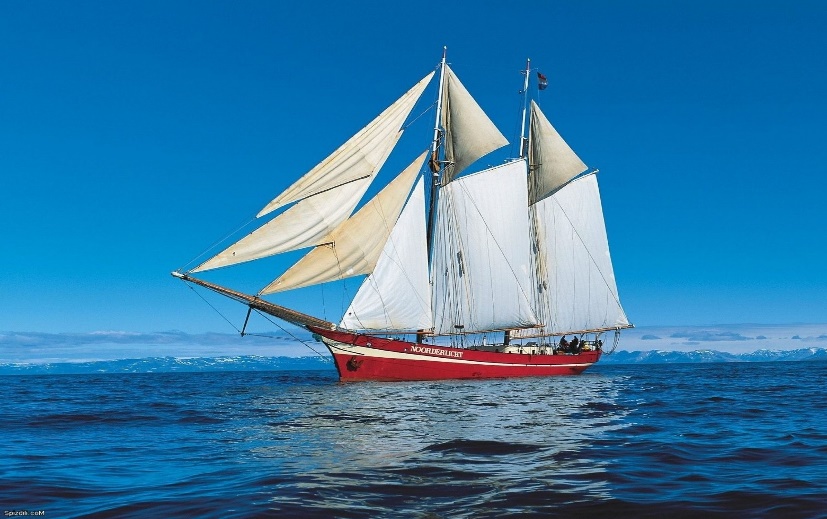 3. Ca nô
1. Thuyền buồm
2. Thuyền nan
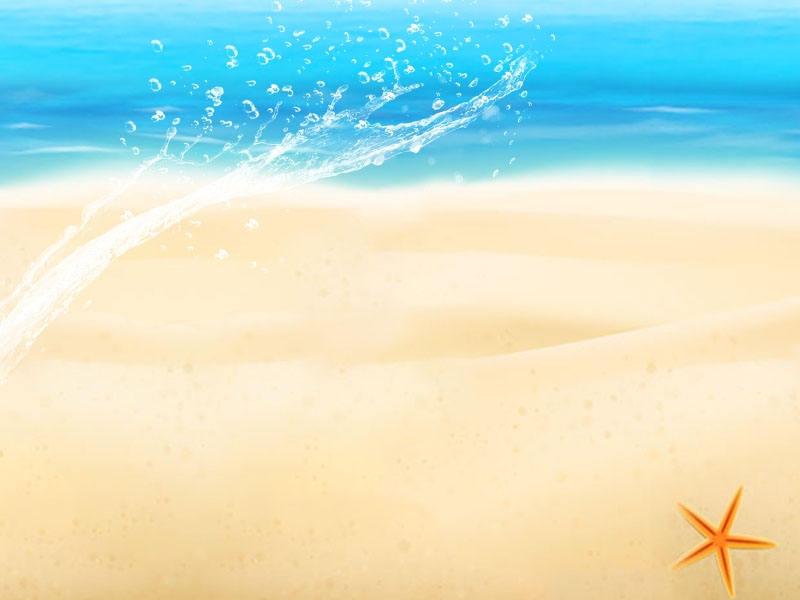 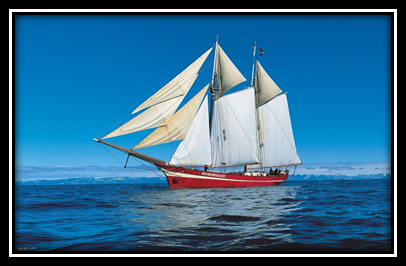 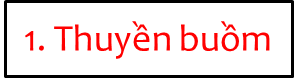 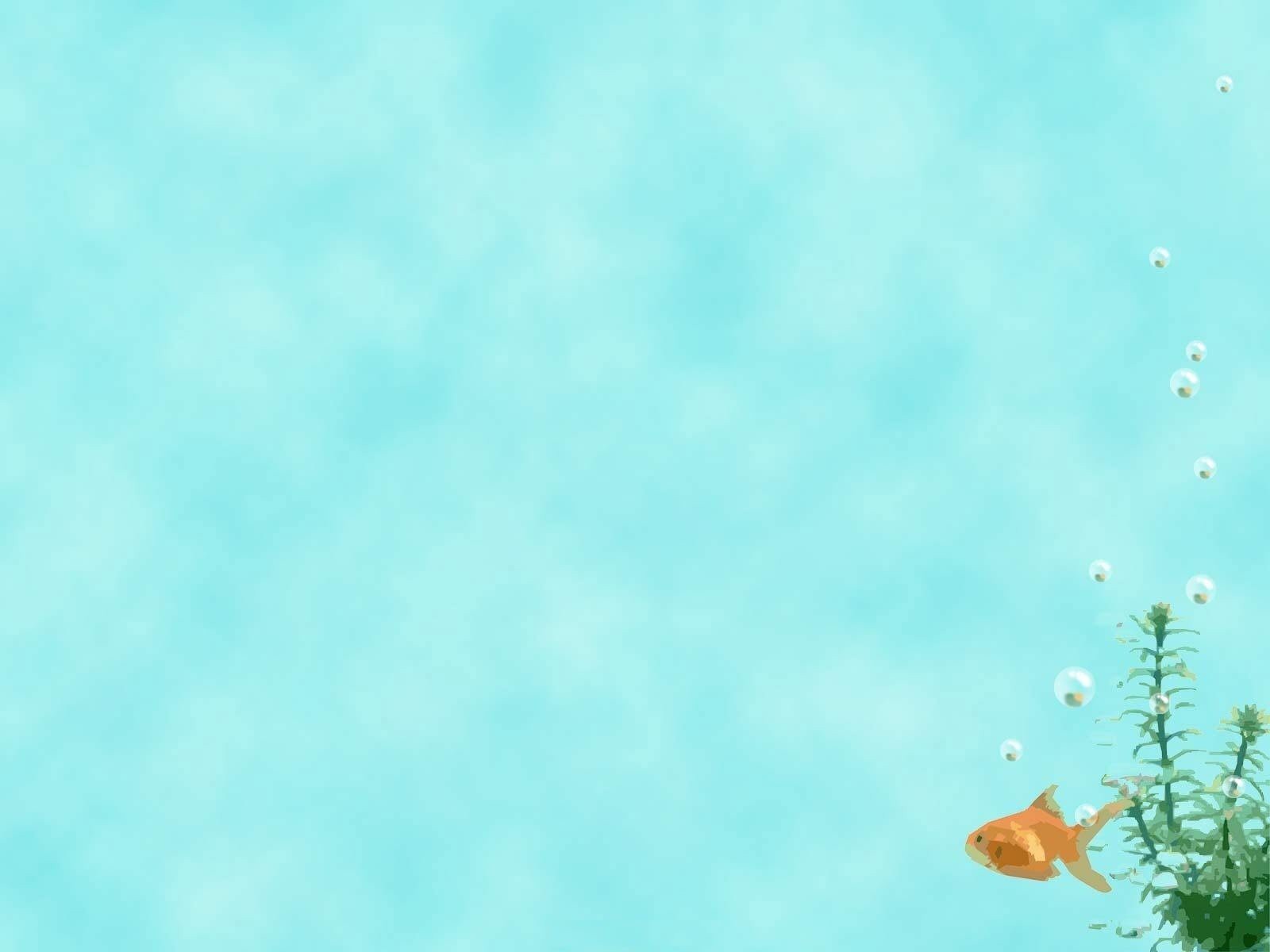 Câu 3: PTGT đường thủy nào chạy nhanh hơn?
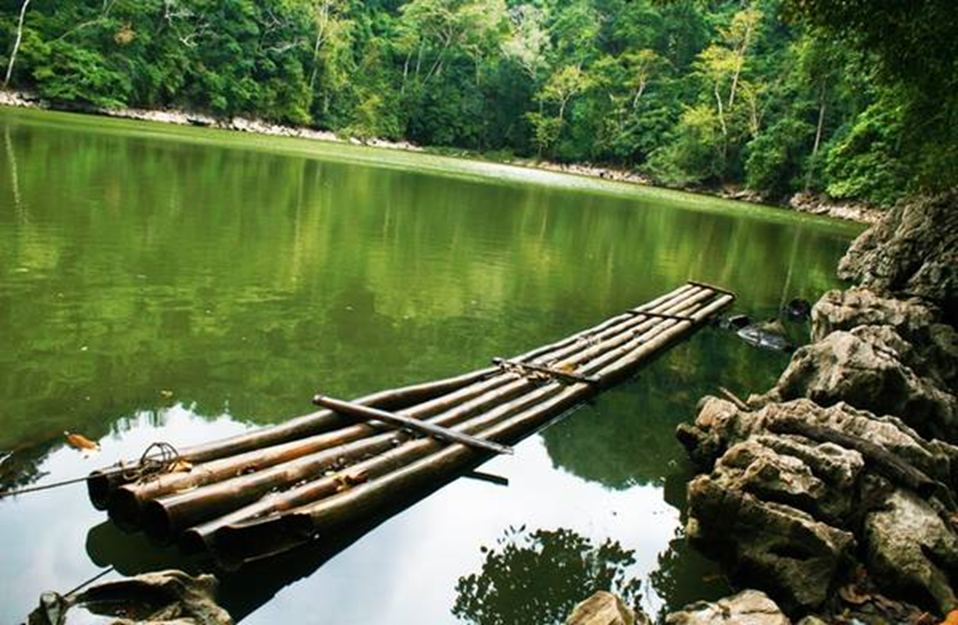 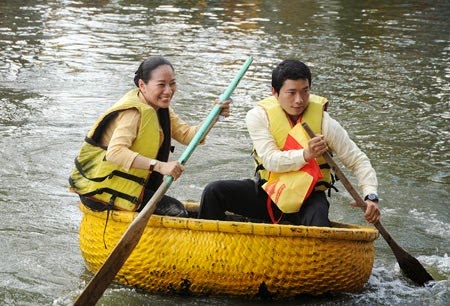 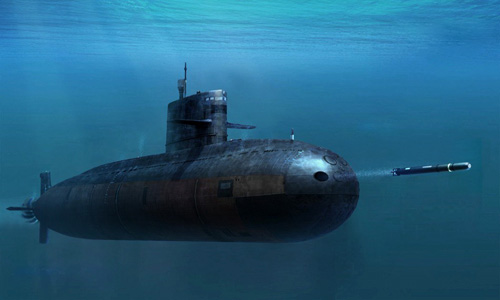 2. Thuyền thúng
1. Tàu ngầm
3. Bè
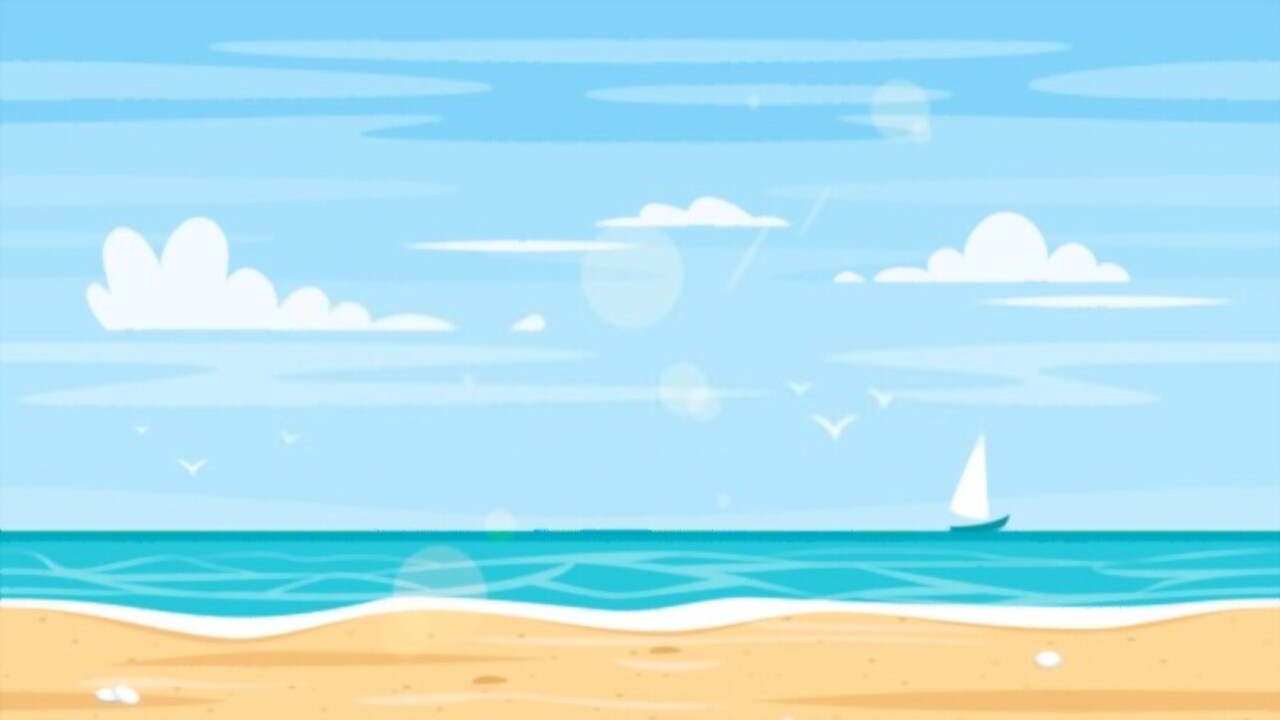 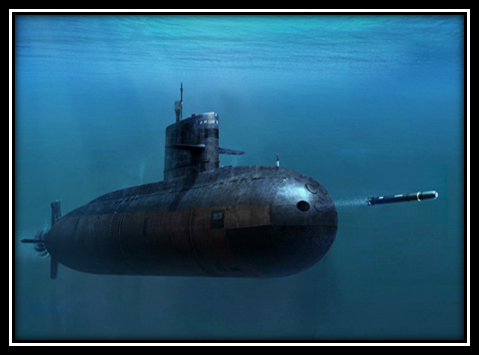 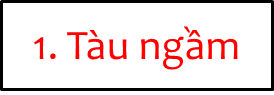 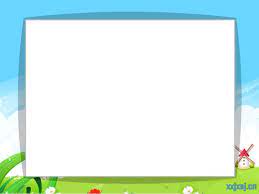 Trò chơi 2: Thi xem đội nào nhanh
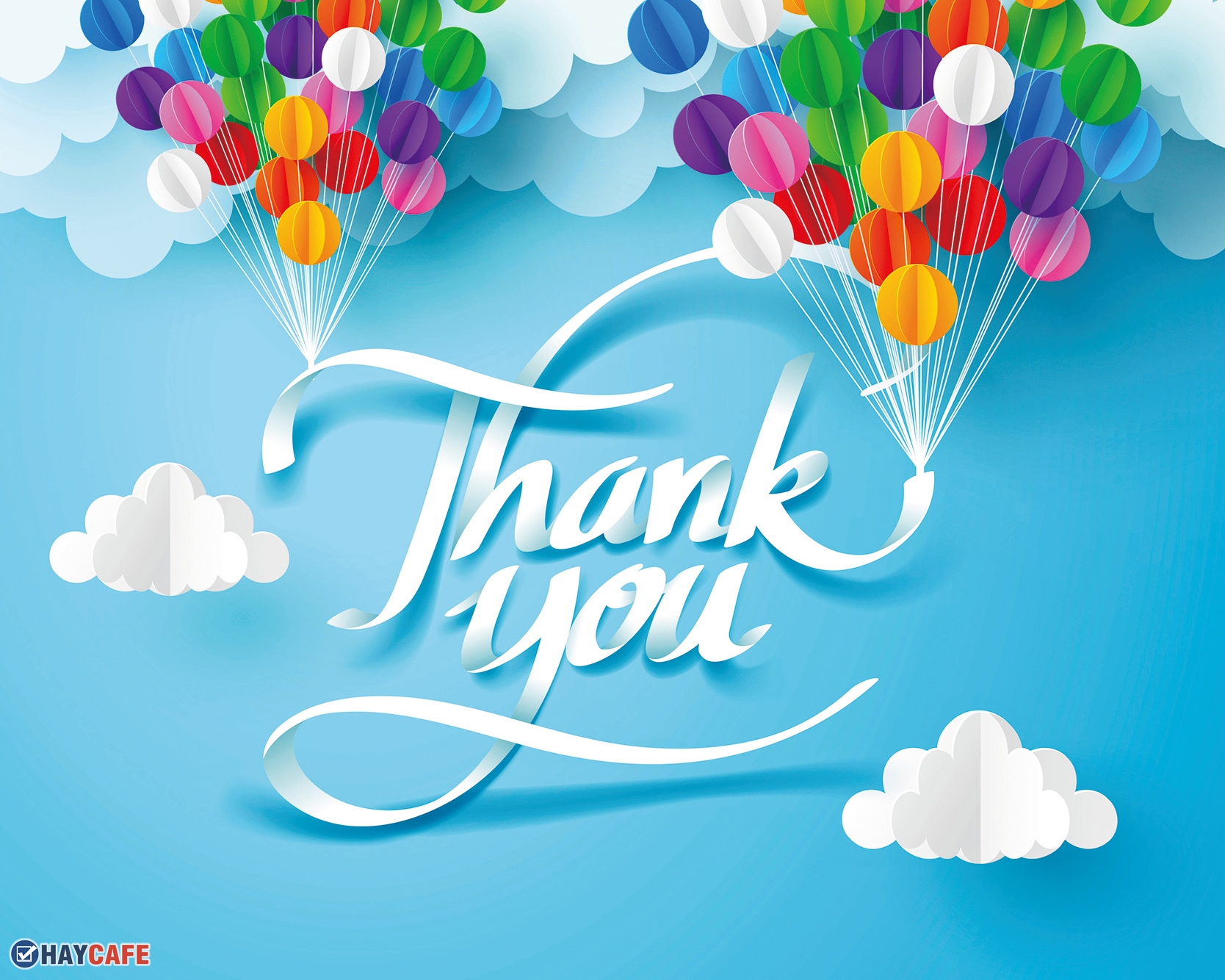